GRUP: VİTAMİNİ KABUĞUNDA

TIP FAKÜLTESİ ÖĞRENCİLERİNİN ALDIKLARI TIP EĞİTİMİNİN BESLENME ALIŞKANLIKLARI ÜZERİNE ETKİSİ 
TOPLUMSAL DUYARLILIK PROJESİ
Danışman: Doç. Dr. Canan BAYDEMİR
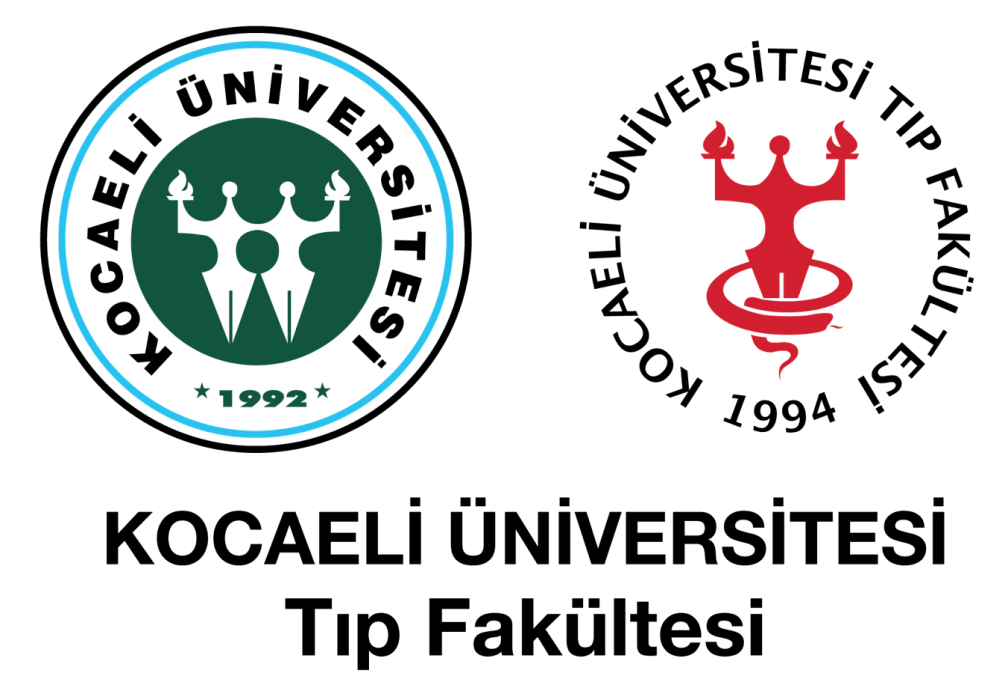 TODUP Grubumuz
Servet YAZICI
Begüm Şevval ALAN
Elif Nur URAL
Seda AYDIN
Serpil KAYA
Tuğçe Fulya DİNÇBAŞ
Ali ORHAN
Dilara Ceren BOZKIR
Akili MUNGA
Yunus Emre EK
Mustafa SARUHAN
Feyza Nur AK
Saliha ÇAKIR
Onur GÜNDOĞAN
Özlem ÖZÜM
Muhammed NAS
Tuğçe ERCAN
Öğrencilerin sigara kullanma durumlarına bakıldığında 1. sınıflar ve 3.sınıflar arasında ki- kare analizine göre önemli bir fark bulunmaktadır. (2 = 9,093   p=0,003 <0,05)
Sigara içme oranının 3. sınıflarda 1. sınıflardan fazla olmasının sebebi yoğunlaşan ders programı, arkadaş çevresi vb. olabilir.
GİRİŞ
Üniversite öğrencisi olmak bir anlamda erişkin bir birey olmanın ilk dönemleridir. Üniversite eğitiminin başlaması ile birlikte bazı öğrencilerin o zamana kadar alıştıkları aile ortamları içerisinden ayrılmaları, dış etkilere daha açık hale gelmeleri ve kendi özgür seçimlerini daha belirgin şekilde yapmaya başlarlar. Böylece beslenmelerinde yeni bir dönem başlar. Bu dönemin belirleyici özellikleri; ekonomik problemler ve yeni kurulacak bir düzene uyum sağlama çabalarıdır. Beslenme alışkanlıklarında ortaya çıkabilecek yeni formlar üniversite öğrenimi sonrasına da taşınacağından bu dönemdeki beslenme oldukça önemlidir. 
Projenin Amacı
Tıp eğitimi alan öğrencilerin derslerde sağlık alanında  edindikleri bilgileri günlük hayatta ne kadar uyguladıklarını araştırmak amacıyla bu proje hazırlanmıştır.
Tıp Fakültesini kazanarak 1. sınıfa başlayan öğrencilerin ilk yıllarda ailelerinin verdikleri eğitim ile beslenme alışkanlıklarının 3. sınıfa geldiklerinde aldıkları sağlık eğitimi ile değişim araştırılmıştır.
Bu amaçla bir anket hazırlanarak 1. ve 3. sınıflara ayrı ayrı uygulanmıştır. Öğrencilerin yaşam tarzları, alışkanlıkları ve beslenme düzenleri ankette sorgulanmıştır.
Grafik 5. Fast-Food Tercihlerine göre 1. ve 3. sınıfların istatistikleri
Öğrencilerin Fast – Food tercihlerine bakıldığında 1. sınıflar ve 3.sınıflar arasında ki- kare analizine göre önemli bir fark bulunmamaktadır. (2 = 0,909  p=0,340 >0,05)
Fast – Food tercihlerine bakıldığında 3. sınıfların %21’ i sıklıkla Fast- Food tercih ederken 1. sınıflarda bu oran %25,7 olduğu belirlenmiş ve 3 .sınıfların Fast – Food tercihlerinde bir azalma olduğu görülmüştür. Bu azalmanın sebebinin aldıkları tıp eğitimi olabileceği düşünülmektedir.
Ankete Kaç Kişi Katıldı?
Ankete katılmayı kabul eden 1. sınıflardan 187 öğrenciye (104 kadın, 83 erkek), 3. sınıflardan 124 öğrenciye (66 kadın, 58 erkek) anket uygulanmıştır.
Araştırmaya Yönelik Neler Soruldu?
Yaşadığı Yer 
Ana Öğün Sayısı 
Ara Öğün Sayısı
Öğün Saat Farkı
Aperatif 
Konserve Donmuş Gıda 
Su Tüketimi 
Düzenli Spor Yapma
Sigara Kullanma
Kilo Problemi Düşünme 
Beslenme Bilgi Düzeyi 
Bilgisayar ve Televizyonda Zaman Harcama 
Fast - Food Tercihi 
Süt ve Süt Ürünleri Tercihi 
Et / Kurubaklagil / Yumurta Tercihi 
Ekmek Tahıl Tercihi
Meyve Sebze Tercihi
Yağlı Yemek Tercihi
Grafik 6. Et, Kurubaklagil, Yumurta Tercihlerine göre 1. ve 3. sınıfların istatistikleri
Öğrencilerin et, kurubaklagil, yumurta  tercihlerine bakıldığında 1. sınıflar ve 3.sınıflar arasında ki- kare analizine göre önemli bir fark bulunmamaktadır. ( 2 = 1,036  p=0,309 >0,05)
3. Sınıflarda et, kurubaklagil, yumurta tercihleri 1 .sınıflara göre daha fazladır.
Bulgular
Vücut Kitle İndekslerine göre 1. ve 3. sınıfların istatistikleri arasında fark yoktur. (t= -0.733 sd=309 p=0.464)
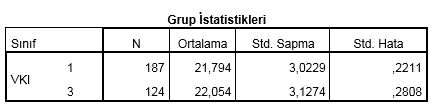 Grafik 7. Ekmek ve Tahıl Tercihlerine göre 1. ve 3. sınıfların istatistikleri
Öğrencilerin ekmek ve tahıl tercihlerine bakıldığında 1. sınıflar ve 3.sınıflar arasında kikare analizine göre önemli bir fark bulunmamaktadır. ( 2 = 0,009  p=0,923 >0,05)
3. Sınıflarda ekmek tahıl tercihinin 1 .sınıflara göre daha fazla olmasının sebebi yemek çeşidinin ve öğünün değişmesiyle açıklanabilir.
Grafik 1. Vücut Kitle İndekslerine göre 1. ve 3. sınıfların istatistikleri
Grafik 2. Ana öğün sayılarına göre 1. ve 3. sınıfların istatistikleri
Yapılan ki-kare analizine göre sınıflar arasında ana öğün sayısı bakımından anlamlı bir fark bulunmaktadır.(2=5,012  p=0,025<0,05) 1.Sınıfların 3. sınıflara göre ana öğün sayıları daha fazladır (%62,1 ve %49,2).
Grafik 8. Meyve ve Sebze Tercihlerine göre 1. ve 3. sınıfların istatistikleri
Öğrencilerin meyve sebze tercihlerine bakıldığında 1. sınıflar ve 3.sınıflar arasında ki- kare analizine göre önemli bir fark bulunmamaktadır. (2= 0,919  p=0,338 >0,05)
1. Sınıflar %66,3 oranında sıklıkla meyve ve sebze tercih ederken 3 .sınıflarda bu oran %61oldupu görülmektedir. Öğrencilerin meyve ve sebze tercihlerinde değişiklik olmadığı görülmüştür.
Grafik 3. Ara öğün sayılarına göre 1. ve 3. sınıfların istatistikleri
Ara öğün sayısı olarak 1. sınıflar ve 3.sınıfları ki-kare analizi ile karşılaştırdığımızda sınıflar arasında anlamlı bir fark bulunmamaktadır.  (2=2,248 p=0,134>0,05)
3.Sınıfların 1. sınıflara göre ara öğün sayıları daha fazladır (%46 ve %37,4).
3.Sınıflarda ana öğün sayı azalmasıyla birlikte 1.sınıftaki öğrencilerle kıyaslandığında ara öğün sayılarının daha fazla olduğu gözlenmiştir.
Grafik 9. Yağlı Yemek Tercihlerine göre 1. ve 3. sınıfların istatistikleri
Öğrencilerin yağlı yemek tercihlerine bakıldığında 1. sınıflar ve 3.sınıflar arasında ki- kare analizine göre önemli bir fark bulunmamaktadır. (2 =2,784  p=0,095 >0,05)
3. Sınıflar %18.6 oranında yağlı yemekleri tercih ederken bu oran 1 .sınıflarda %26,8 olarak görülmüştür. Öğrencilerin üst sınıflara geçtiğinde yağlı yemek tercihlerinin beslenme bilgi düzeylerinin artması ve fast- food tüketiminin azalması olarak söylenebilir.
Sonuçlar
Bu projede Tıp Fakültesi öğrencilerinin 1. Sınıf ve 3. Sınıf beslenme alışkanlıkları incelenmiştir. Aldıkları Tıp eğitiminin beslenme alışkanlıklarına etkisi araştırılmıştır.

Öğrencilerin aldıkları tıp eğitimiyle beraber beslenme bilgi düzeylerinin değiştiği gözlenmiştir. Öğrencilerin beslenme bilgi düzeylerine bakıldığında 1. sınıflar ve 3.sınıflar arasında istatistiksel olarak önemli bir fark bulunmaktadır.
Fast – Food tercihlerine bakıldığında 3. sınıfların Fast- Food tercihlerinde 1. sınıflara oranla azalma olduğu görülmektedir. 
Sağlıklı gıdalar açısından, öğrencilerin et, kurubaklagil, yumurta  tercihlerine bakıldığında 1. sınıflar ve 3.sınıflar arasında istatistiksel olarak önemli bir fark bulunmamasına rağmen 3. sınıfların 1 .sınıflara göre et, kurubaklagil, yumurta ürünlerini daha fazla tercih ettikleri belirlenmiştir.
Un, ekmek ve tahıl ürünleri açısından 1. sınıf ve 3.sınıfların tercihleri benzerdir.
Yaş meyve ve sebze tüketimi açısından öğrencilerin arasında önemli bir fark bulunmamaktadır.
Yağlı yemek tercihleri açısından sınıflar arasında fark bulunmamasına rağmen öğrenciler üst sınıflara geçtiğinde beslenme bilgi düzeylerinin artması ile  fast- food ve yağlı yemek tüketiminin azaldığı gözlenmiştir.
      
     Sonuç olarak , Tıp Fakültesi öğrencilerinin 3.sınıfa geldiklerinde yemek tercihleri konusunda daha sağlıklı gıdalara yöneldikleri , tıp eğitiminin bilinçli beslenme konusunda etkisi olduğu görülmektedir. 


Biyoistatistik ve Tıp Bilişimi  Anabilim Dalı Arş. Gör. Emrah Gökay ÖZGÜR’ e desteklerinden dolayı teşekkür ederiz.
Öğrencilerin Konserve ve Donmuş Gıda tercihlerine bakıldığında 1. sınıflar ve 3.sınıflar arasında anlamlı bir fark bulunmamaktadır (2=2,197 p=0,138>0,05).
3.Sınıfların 1. sınıflara göre Konserve ve Donmuş Gıda tercihleri daha fazladır (%52,4 ve %43,8).
3. Sınıftaki öğrencilerin yurtlardan kendilerine ait evlere taşınma oranlarının artmasıyla beraber daha pratik olması sebebiyle hazır gıdalara yönelmiş olabilecekleri söylenebilir.
Grafik 4. Beslenme Bilgi Düzeylerine göre 1. ve 3. sınıfların istatistikleri
Öğrencilerin beslenme bilgi düzeylerine bakıldığında 1. sınıflar ve 3.sınıflar arasında önemli bir fark bulunmaktadır (2=11,241 p=0,001)
Öğrencilerin aldıkları tıp eğitimiyle beraber beslenme bilgi düzeylerinin arttığı gözlenmiştir.